Національний фармацевтичний університетКафедра клінічної лабораторної діагностики Технології медичної діагностики та лікування Акушерство та гінекологія з оцінкою лабораторних досліджень Тема №9: “Доброякісні пухлини жіночих статевих органів”
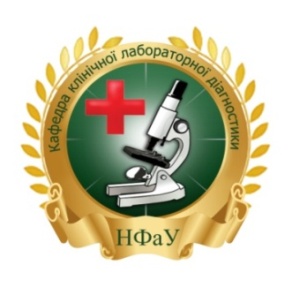 Лектор: к.мед.н., доцент Паламарчук О.О.
План лекції
Доброякісні пухлини жіночих статевих органів
Кісти шийки матки
Поліп шийки матки
Міома шийки матки
Міома матки
Гіперплазія ендометрія
Поліп ендометрія
Кісти яєчників
Висновки
Головну роль у діагностиці доброякісних пухлин жіночих статевих органів займають лабораторні дослідження, такі як онкомаркери, гормональні обстеження, гістологія, які дозволяють правильно встановити діагноз та виробити тактику лікування.
Допоміжний метод – УЗД, який дозволяє виявити пухлини жіночих статевих органів та провести диференційну діагностику.
Питання для самостійної роботи
Доброякісні пухлини зовнішніх жіночих статевих органів
Фонові та передракові захворювання зовнішнії статевих органів
Гіперпластичні процеси ендометрія, сучасні методи діагностики та лікування
Доброякісні пухлини яєчників
Трофобластичні захворювання
Література
Хміль С.В., Кучма З.М., Романчук Л.І., Гінекологя: Підручник. – Тернопіль: Укрмедкнига, 1999. – 544 с., рис. 200, кольор. Ілюстр. 16с., табл. 3, бібліогр. 24 назв.
Лихачев В.К., Практическая гинекология: Руководство для врачей/ В.К. Лихачев.- М.: ООО «Медицинское информационное агенство», 2007.-664с.:ил.
ДеЧерни А.Х., Акушерство и гинекология: учебное пособие: в 2 т. / Алан Х. ДеЧерни, Лорен Натан; пер. с анг.; под общ. ред. Акад. РАМН А.Н. Стрижакова. – М.: МЕДпрес-информ, 2009.
Паламарчук О.А., Гинекология и женское здоровье / О.А. Паламарчук.- Харьков: Книжный клуб «Клуб Семейного Досуга», 2011.-320 с.: ил.
Паламарчук О.А., Гинекология. Медицинский справочник. – Харьков: Книжный Клуб «Клуб Семейного Досуга», 2010. – 464 с.: ил.
Хачкурузов С.Г. УЗИ в гинекологии. Симптоматика. Диагностические трудности / С.Г. Хачкурузов. – СПб.: ЭЛБИ-СПб, 2015. – 672 с.
Догра В., Секреты ультразвуковой диагностики /  Викрэм Догра, Дэбра Дж. Рубенс; пер. с англ.: под общ.ред. проф. А.В.Зубарева. – М.:МЕДпресс-информ, 2009 – 3-е изд. – 464 с.: ил.
Кулаков В.И., Адамян Л.В., Эндоскопия в гинекологии: Руководство для врачей. – М.:Медицина, 2000. – 384 с.: ил.
Дякую за увагу
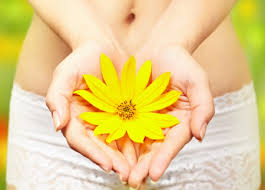